МЕДИЦИНСКИ УНИВЕРСИТЕТ – ПЛЕВЕН
	ФАКУЛТЕТ „ОБЩЕСТВЕНО ЗДРАВЕ“
	ЦЕНТЪР ЗА ДИСТАНЦИОННО ОБУЧЕНИЕ
Лекция № 3
УЧЕБНО-ВЪЗПИТАТЕЛНИ ЦЕЛИ. МЕТОДИКА НА ИЗРАБОТВАНЕ НА СУЦ
За дистанционна самоподготовка по „Методика на обучението по практика по специалностите от професионално направление „Здравни грижи“ за студенти от специалност „Управление на здравните грижи“ –  ОКС „Бакалавър“
Доц. Макрета Драганова, д.м.
Въпрос за дискусия
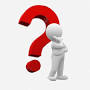 Кои са елементите на учебния процес във ВМУ?
Учебен процес във ВУ
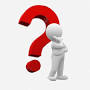 Учебни цели
Дайте определение за 
„УЧЕБНА ЦЕЛ“!
Колко вида учебни цели познавате?
Учебно-възпитателни цели
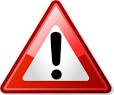 Учебно-възпитателна цел – професионална компетентност
Институтски учебни цели
Междинни (катедрени) учебни цели
Специфични учебни цели
Задача: Определете вида на изброените учебни цели.
1. Да притежава социални и комуникативни умения със зачитане достойнството на студентите.
2. Да разграничава видовете учебно-възпитателни цели.
3. Да реализира различни организационни форми на учебния процес.
4. Да функционира като продуктивен член на преподавателски състав във ВУ.
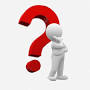 Кой изработва учебните цели?
Специфични учебни цели
Специфичните учебни цели представляват професионалните копметентности, които обучаваните следва да усвоят в края на една учебна форма
Отношения на СУЦ
Отношения на СУЦ
Методи на обучение
Подбор на уч. съд.
СУЦ
Средс-тва
Методи на контрол
СУЦ – елементи
Дейност
Съдържание
Условие
Критерий
Професионална 
компетентност
Задача: Определете елементите на следната СУЦ
Да направи венозна инжекция на двама възрастни пациенти с не повече от 2 убождания, без да причини хематом.
Дейност - 
Съдържание - 
Условие - 
Критерий –
Задача:Определете елементите на следната СУЦ
Дейност – да направи 
Съдържание – венозна инжекция
Условие – на двама възрастни пациенти, с не повече от две убождания
Критерий – без да причини хематом
Видове критерии - примери
За време – за 5 мин.
С абсолютна стойност – посочени 10 верни препарата от 12 възможни
С релативна стойност - %
С позволено отклонение – мин. 3 грешки, +- 5 удари
С точност на изпълнението – без грешка, без пропуск, без справка, точно
Задача: Кои елементи липсват на представените цели? Предложете!
1. Да измерват температура


2. Да знаят кръвните групи
СУЦ – качества
Релевантност;
Логичност;
Точност;
Реалистичност;
Измеримост;
Наблюдаемост.
Таксономични нива
Таксономия – йерархична система на нивата, свързани с умствените процеси, манипулативните дейности и цялостното професионално поведение на личността
Защо е необходимо да се познават таксономичните нива?
За да се осигури балансираност в овладяването на професионалните компетенци!
Таксономични нива
Задача: Определете таксономичните нива на целите!
В края на учебно-практическото занятие студентите да са в състояние да:
Да дадат определение на процеса Д според лекционния материал без грешка
Да разпознават типовете дишане според лекционния материал с максимум 1 грешка
Да определят качествата на Д (тип, честота, ритъм, дълбочина) на колега без грешка.
Да определят видовете патологично Д по лекционен материал
Да изследват и регистрират качествата и типа на Д на колега с +, - 1 отклонение
Да дадат определение на процеса Д според лекционния материал без грешка 
ПО, 1 ниво
2. Да разпознават типовете дишане според лекционния материал с максимум 1 грешка 
ПО, 1 ниво
3. Да определят качествата на Д (тип, честота, ритъм, дълбочина) на колега без грешка 
СМО, 2 ниво
4. Да определят видовете патологично Д по лекционен материал 
ПО, 1 ниво
5. Да изследват и регистрират качествата и типа на Д на колега с +, - 1 отклонение 
СМО, 2 ниво
Методически изисквания при формулиране на СУЦ
1. Да са точни и конкретни, релавантни на висшестоящите
2. Задължително отговарят на определените качества
3. Задължително съдържат четирите елементи
4. Да не се използват глаголите „знам“ и „мога“;
5. По възможност глаголите да са точни, действени;
6. Да няма излишни думи в целта
7. Да има само един критерий
Методически изисквания при формулиране на СУЦ
8.  Да са логически подредени – от познавателна, манипулативна и емоционано-възпитателна област
9. Няма изисквания за минимален и максимален брой цели
10. Няма изисквания за съотношението между целите от различните нива и области, но да има балнс
Целите на се самоцел – те подпомагат предварителната подготовка и на преподавателя и на студентите!
Препоръчителна литература
Митова, М. Методика на пракатическото обучение на специалистите по здравни грижи, 2008
Следва продължение………………………………….
Приятна почивка